Социальные общности и их классификация
Социальные общности
Социальные общности – это относительно устойчивая 
совокупность людей, отличающаяся более или менее 
одинаковыми чертами условий и образа жизни, 
массового сознания, в той или иной мере общностью 
социальных норм, ценностных систем и интересов.
Виды общностей
Семья;
Род;
Племя;
Классы;
Социальная группа;




Народности;
Нации;
Профессиональные общности;
Трудовые коллективы.
Сходство жизненных условий
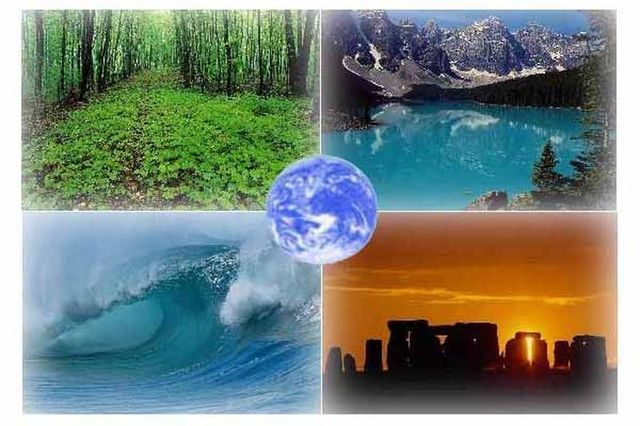 Общность потребностей
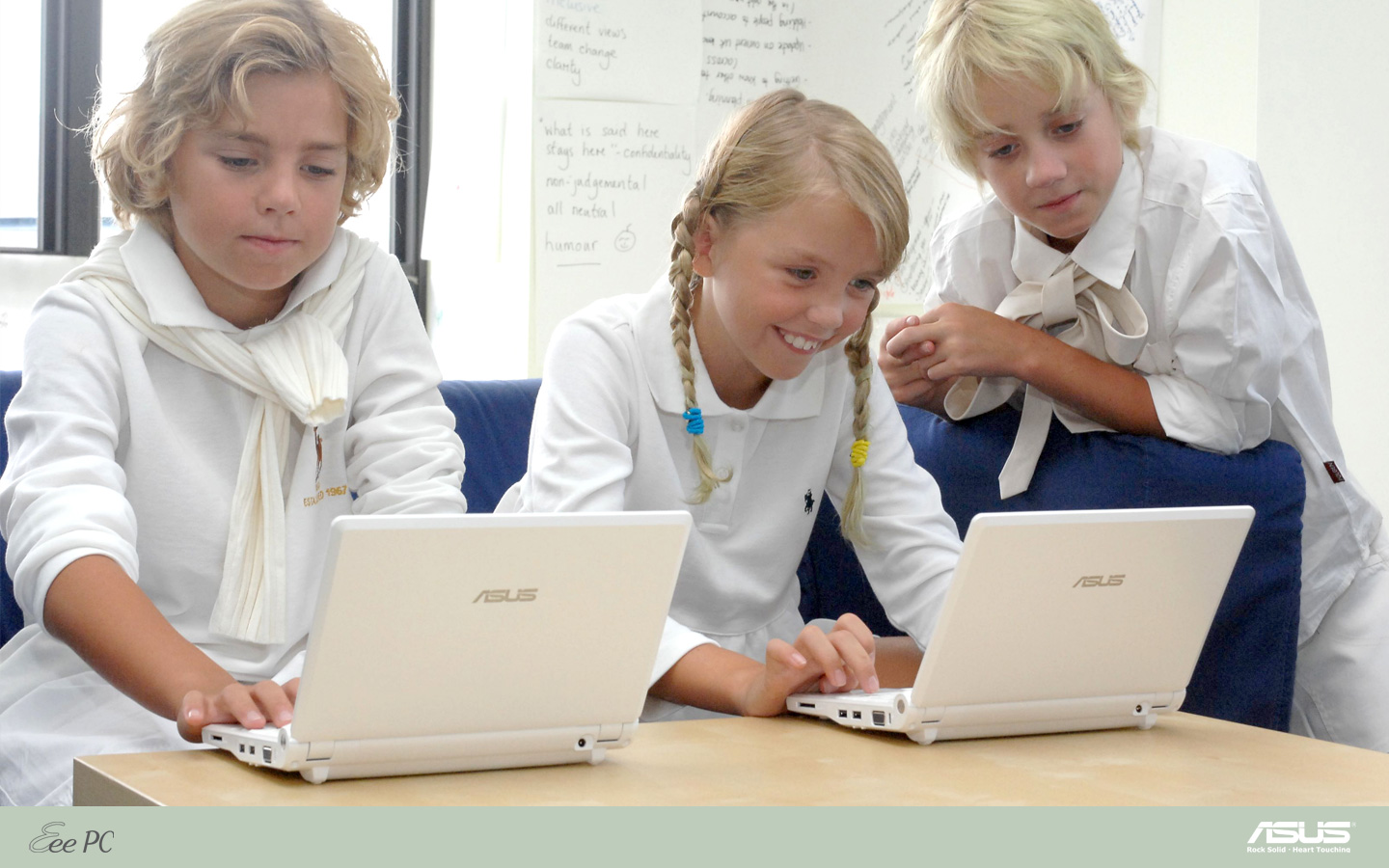 Наличие совместной деятельности
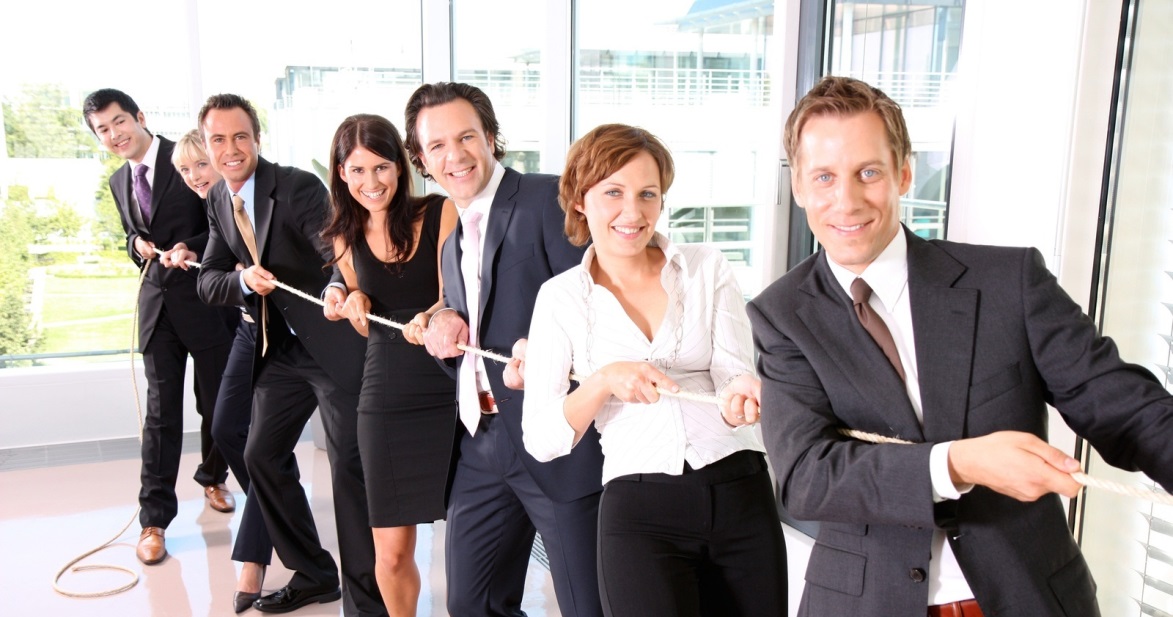 Формирование собственной культуры
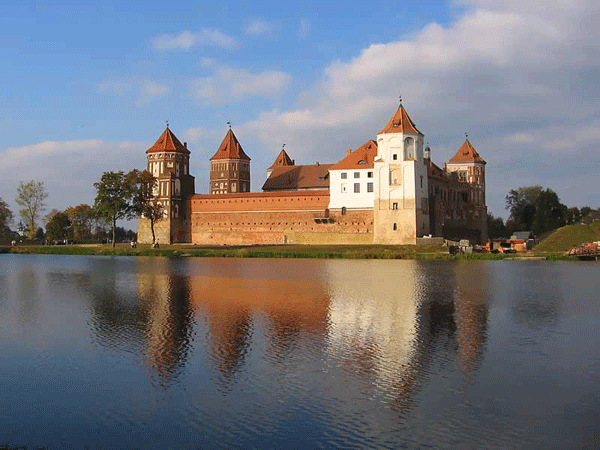 Социальная идентификация
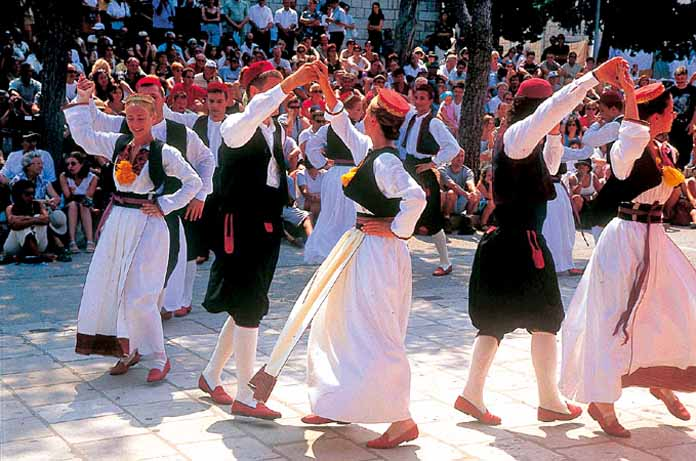 По количественному составу
Многочисленные массы
Несколько лиц
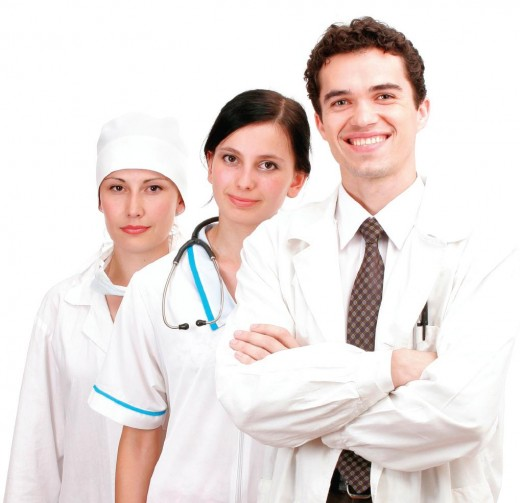 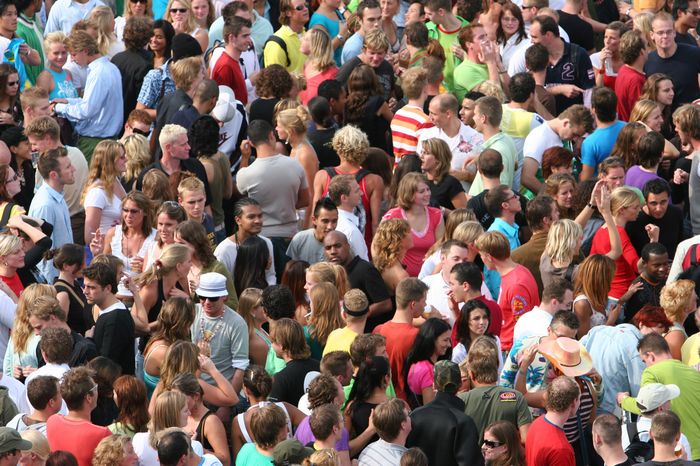 По продолжительности существования
До столетий и тысячелетий
От минут и часов
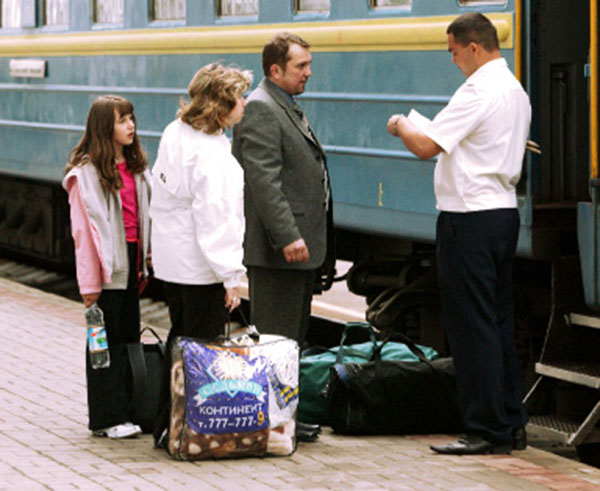 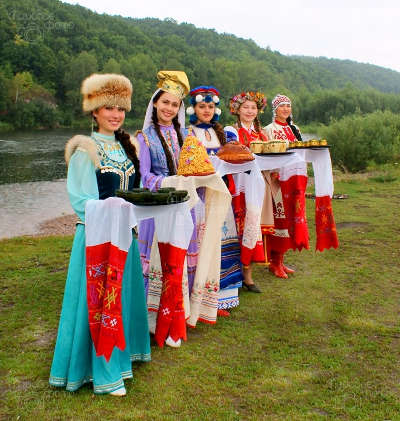 По степени связи между индивидами
Аморфные (квазигруппы)
Устойчивые
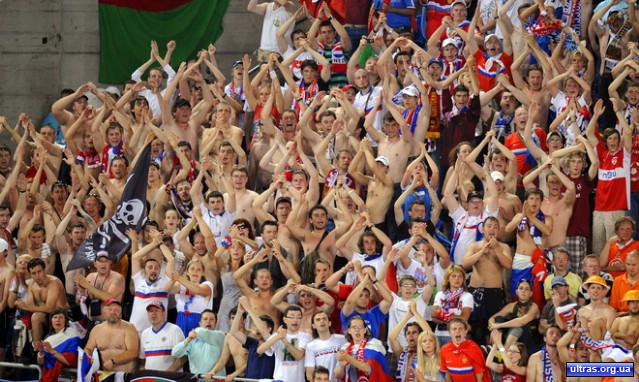 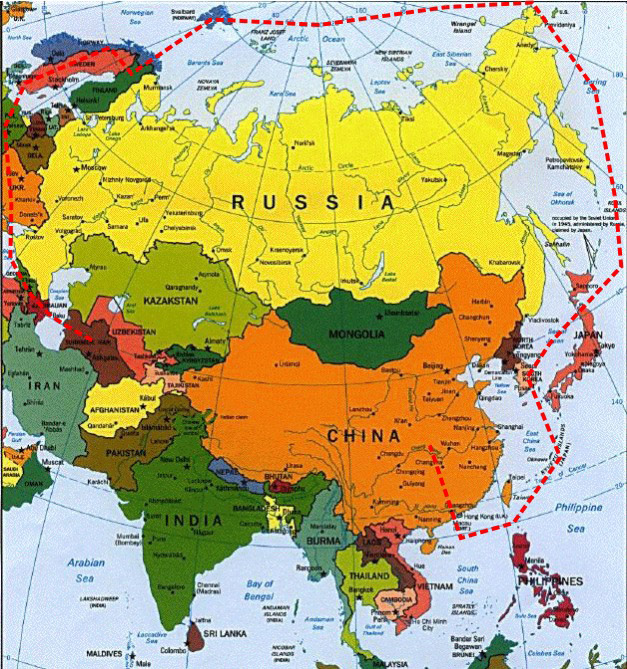 Социальная группа
устойчивая совокупность людей, которые имеют отличные, только им присущие признаки (социальное положение, интересы, ценностные ориентации).
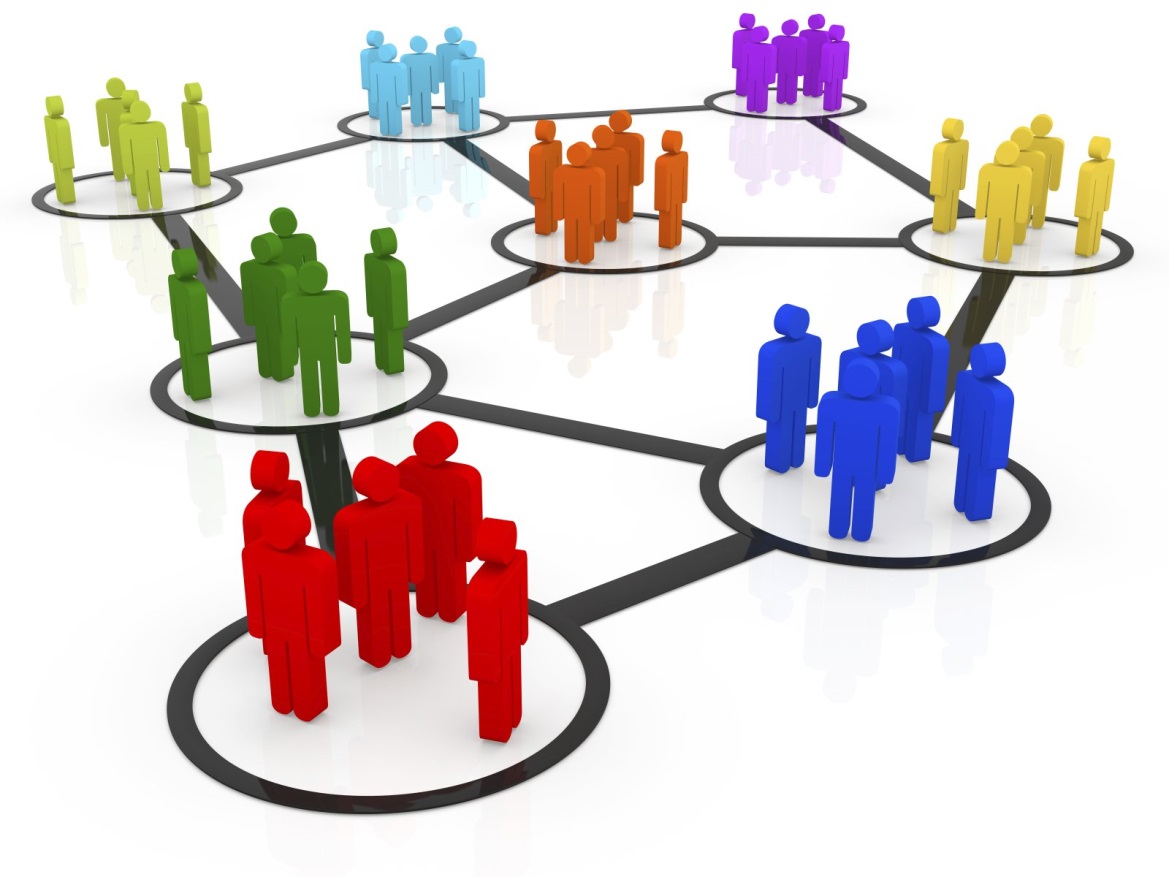 Малая группа
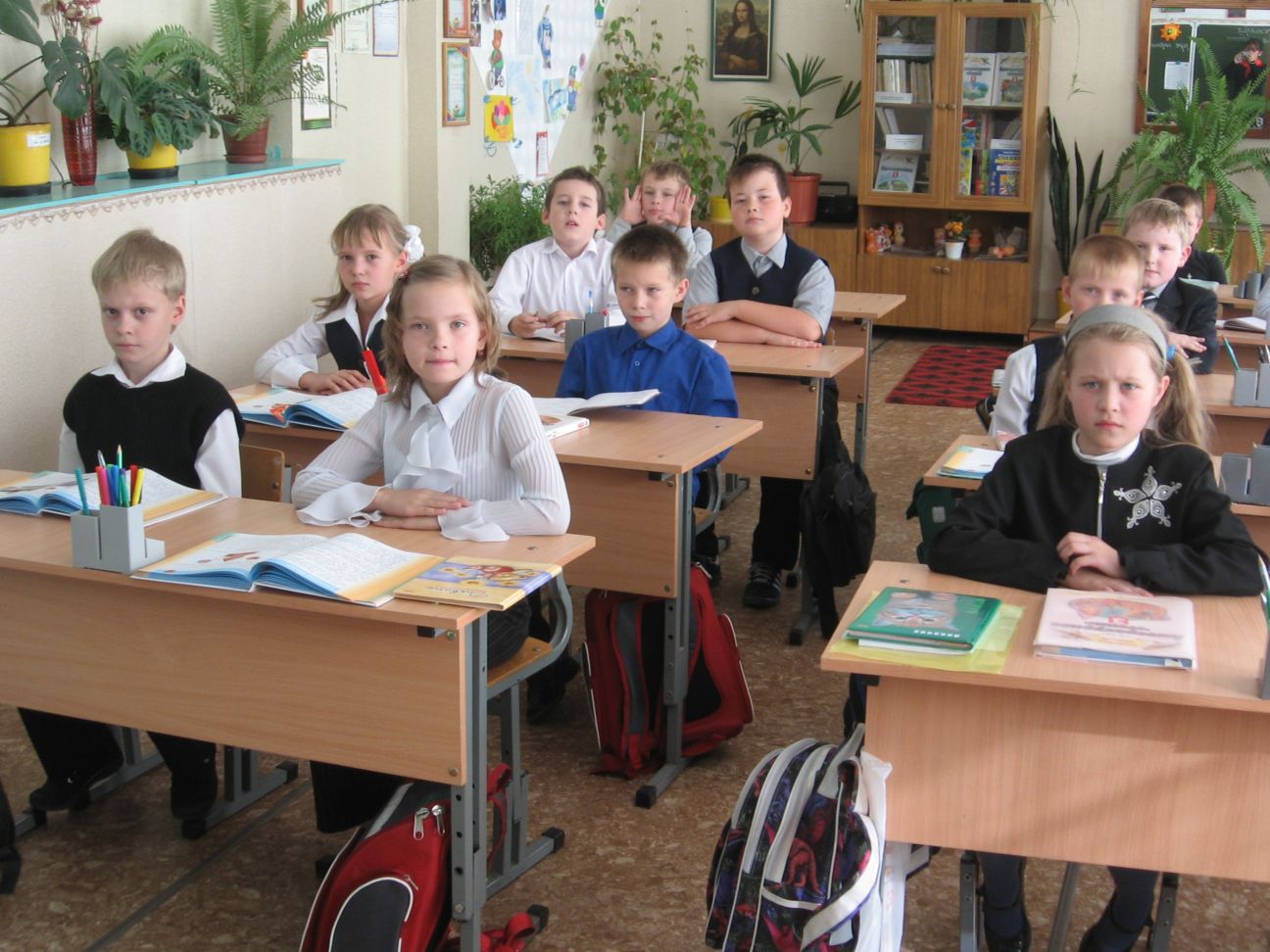 Большая группа
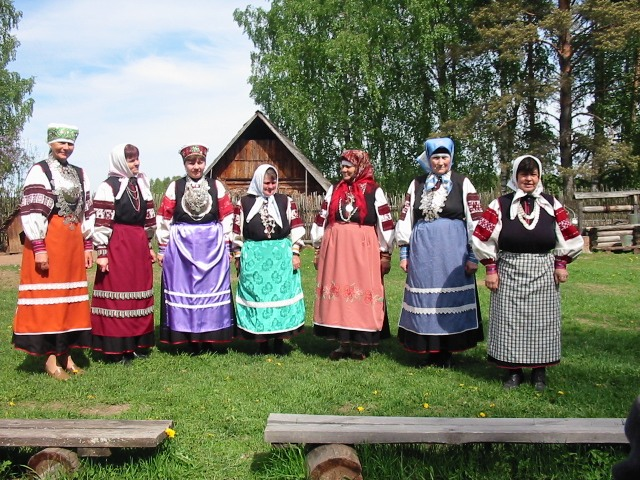 Первичная группа
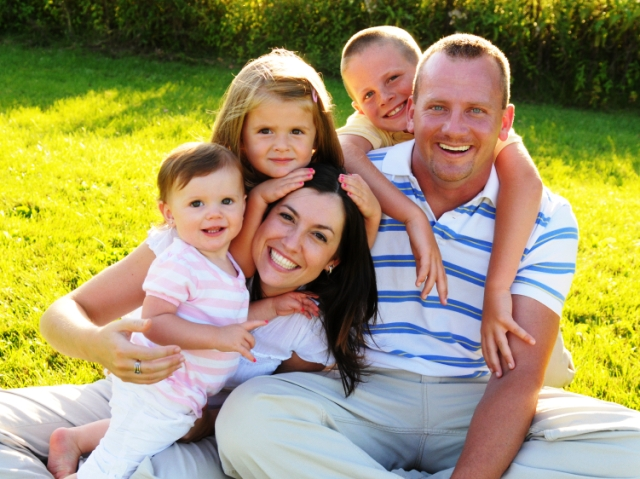 Вторичная группа
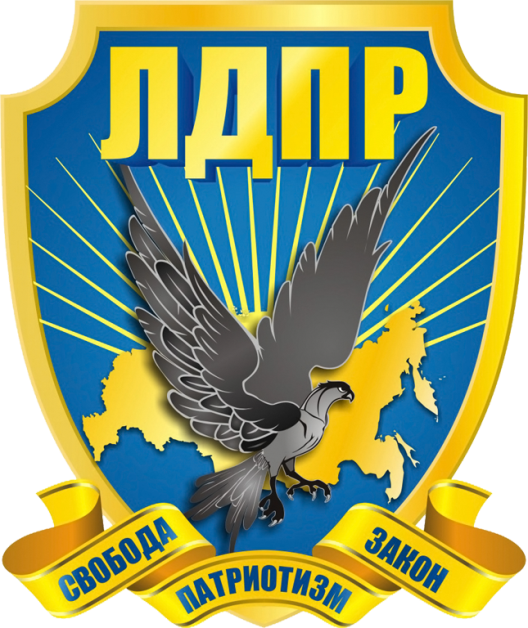 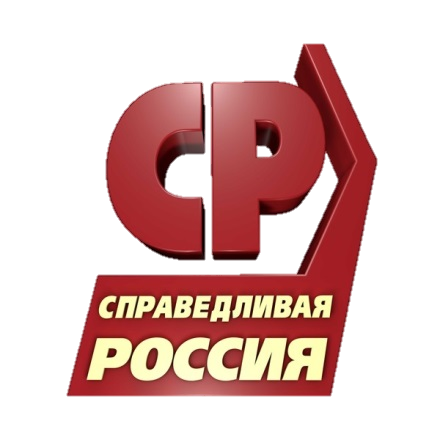 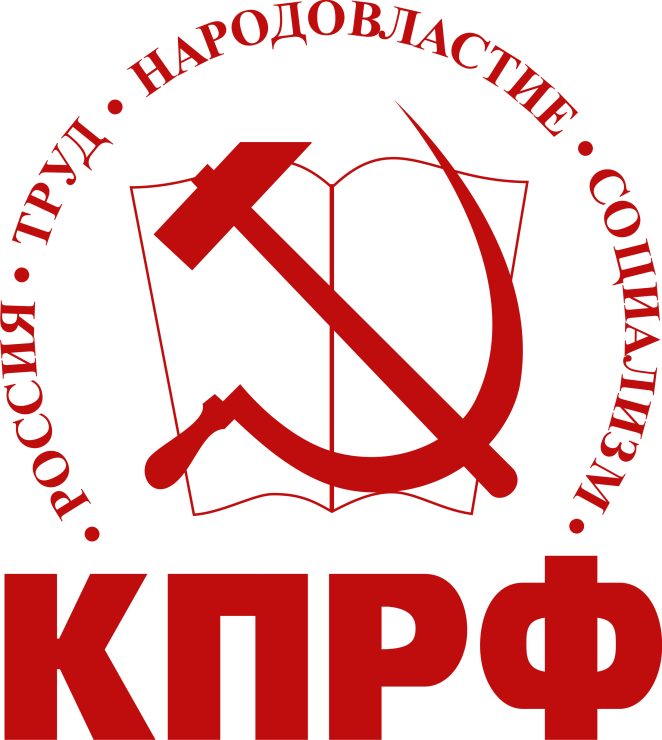 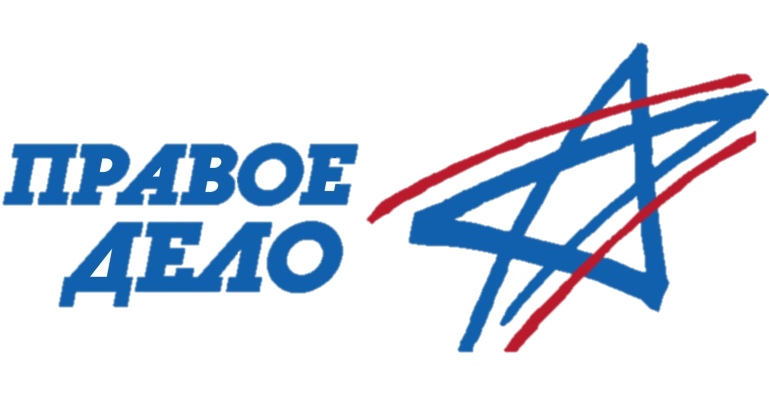 Номинальная и реальная группы
Покупатели одного товара
Мужчины, женщины и т. д.
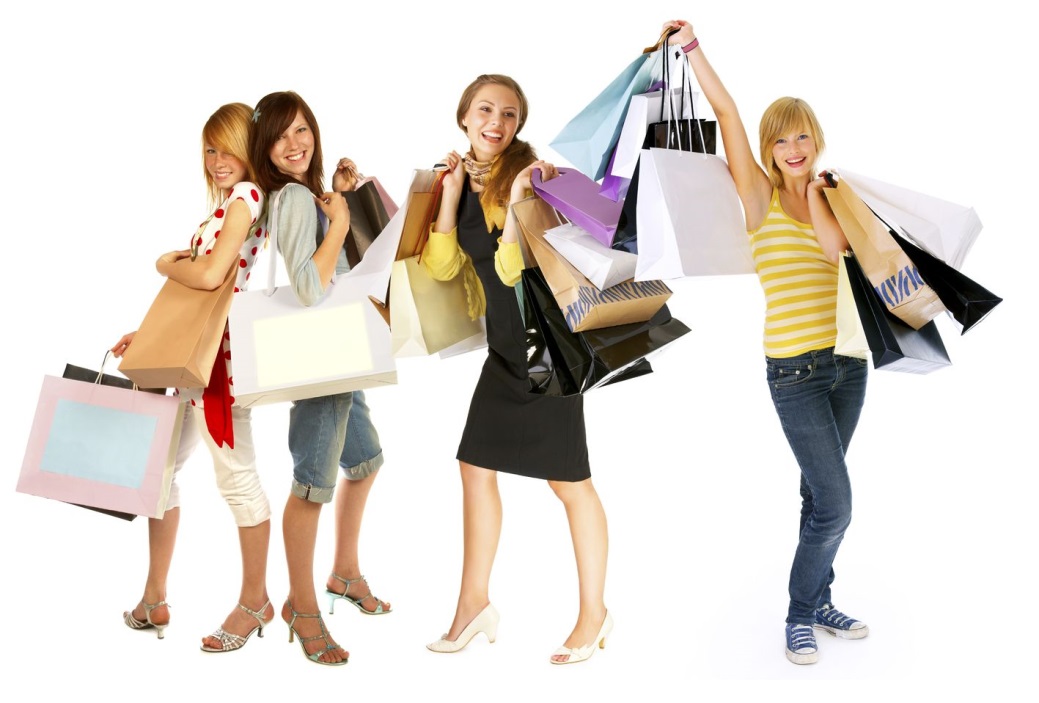 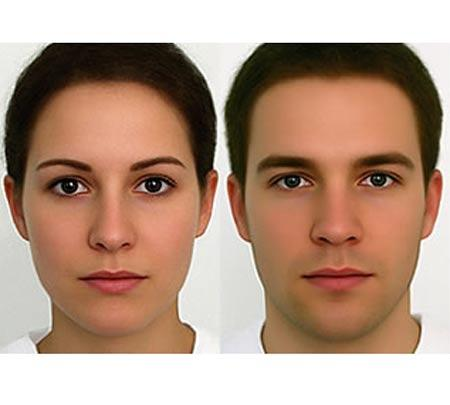 Формальная и неформальная группы
Класс
Группа друзей
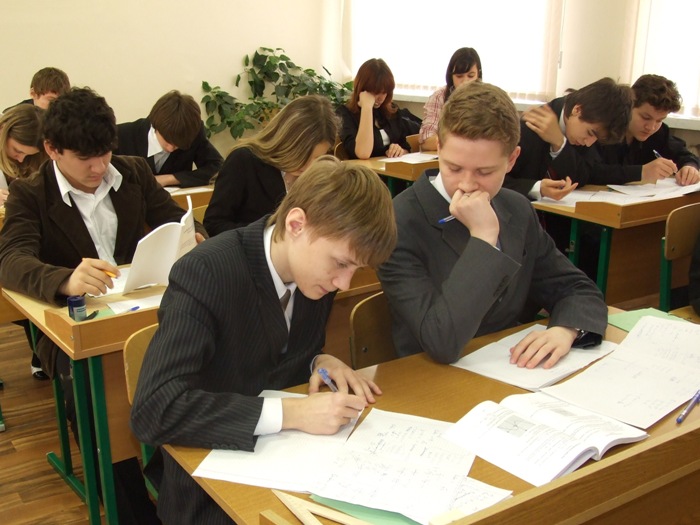 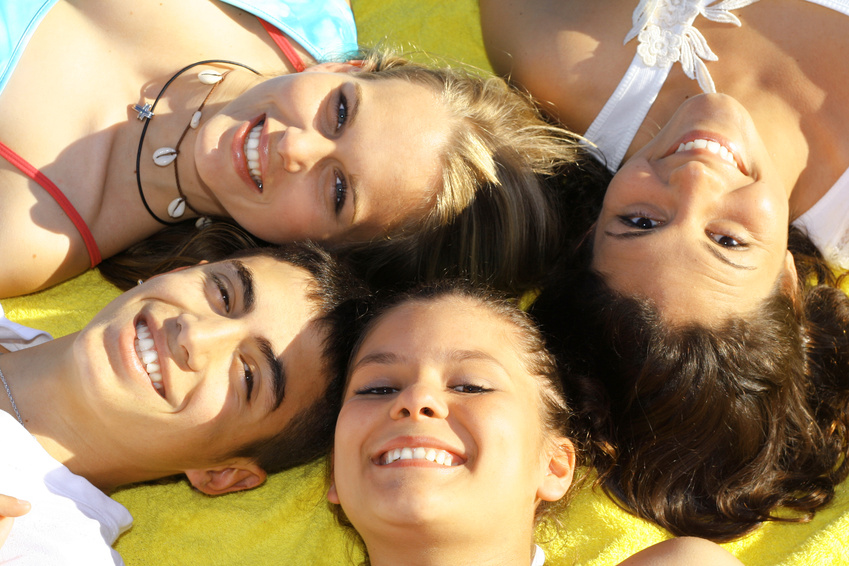 Спасибо за внимание!